Mega Goal 5
Unit 5Do You Really Need It?Conversation & Listening
Done by: Entisar Al-Obaidallah
Lesson Goals
Read the conversation for specific information
Answer some questions about the conversation
Match the new vocabulary with its meaning
Use the “Real Talk”in a sentence.
Pronounce the word “to "differently  Before consonants and before vowels
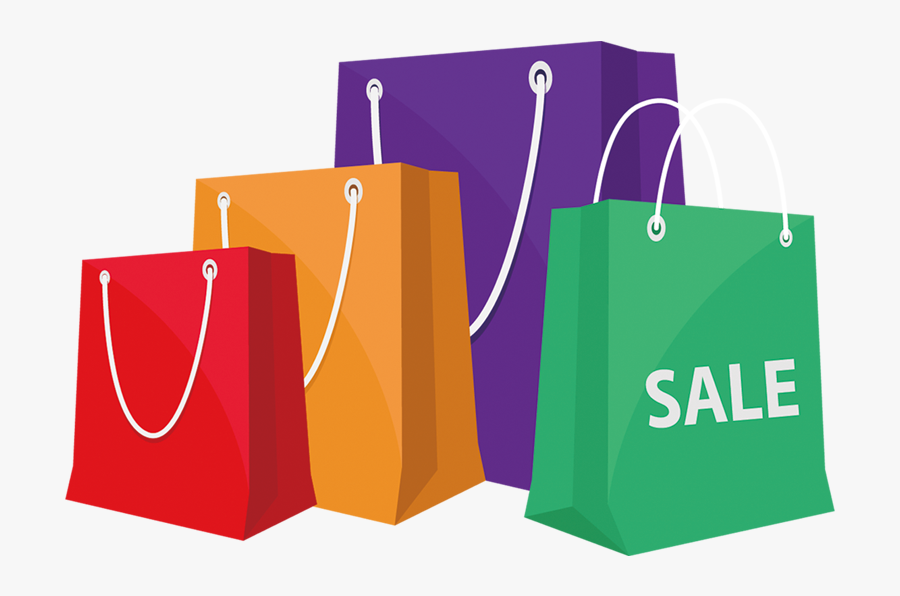 Warm Up
Where do you go shopping?
Do you like to go sopping?
Do you really buy what you need?
What are all these bags for?
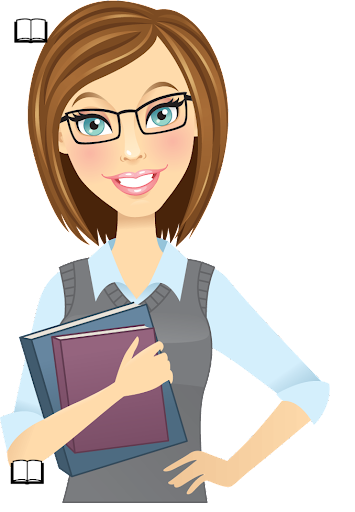 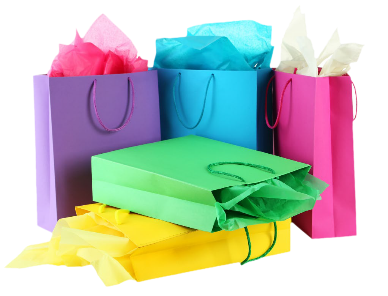 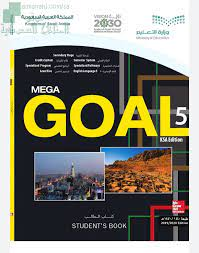 Book Open
page (72)
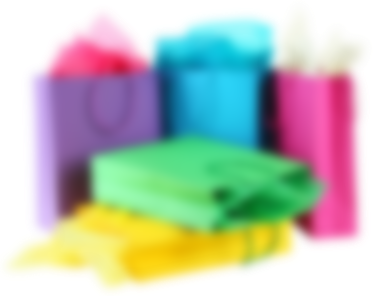 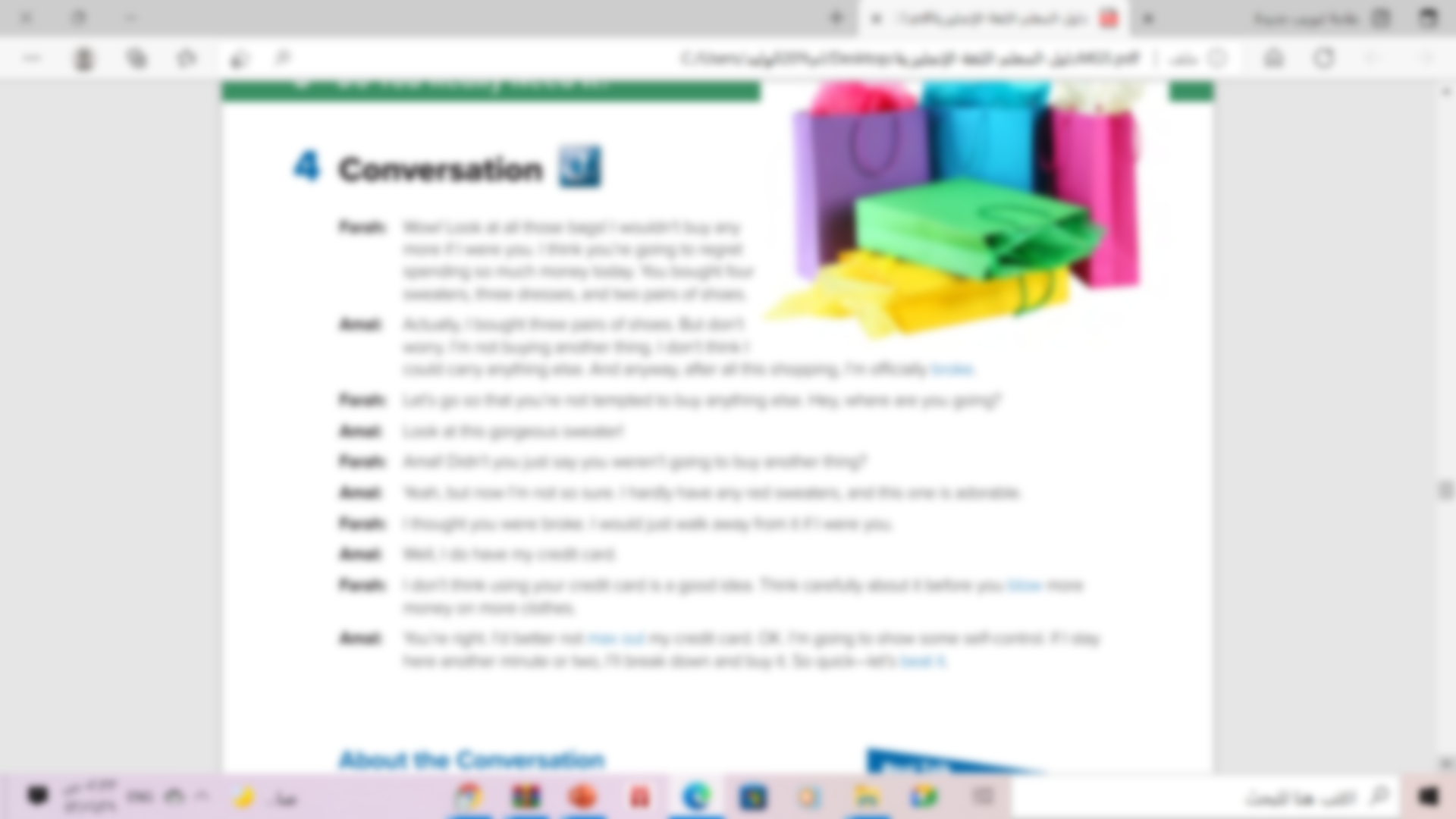 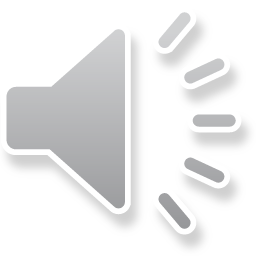 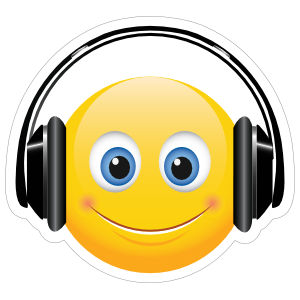 Read along as you listen
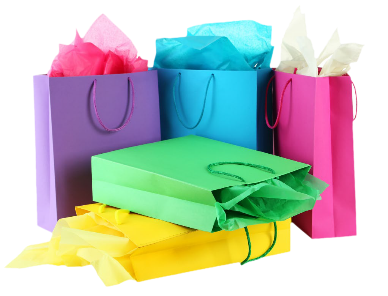 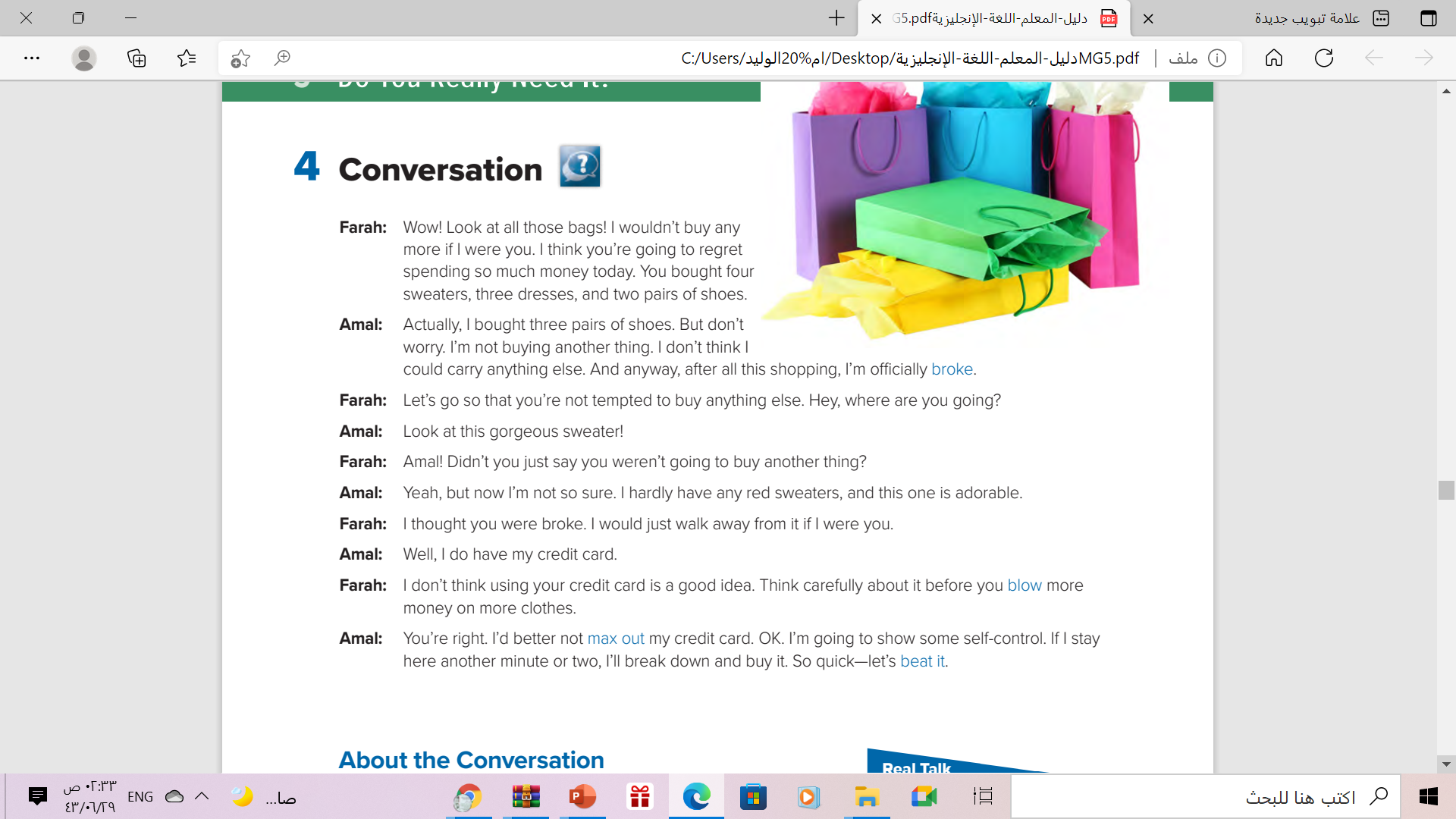 What are all these bags?
Shopping
How many persons are there?
Two persons
Who are they ?
Amal and Farah
Where are they?
They are shopping, probably at a mall or department store
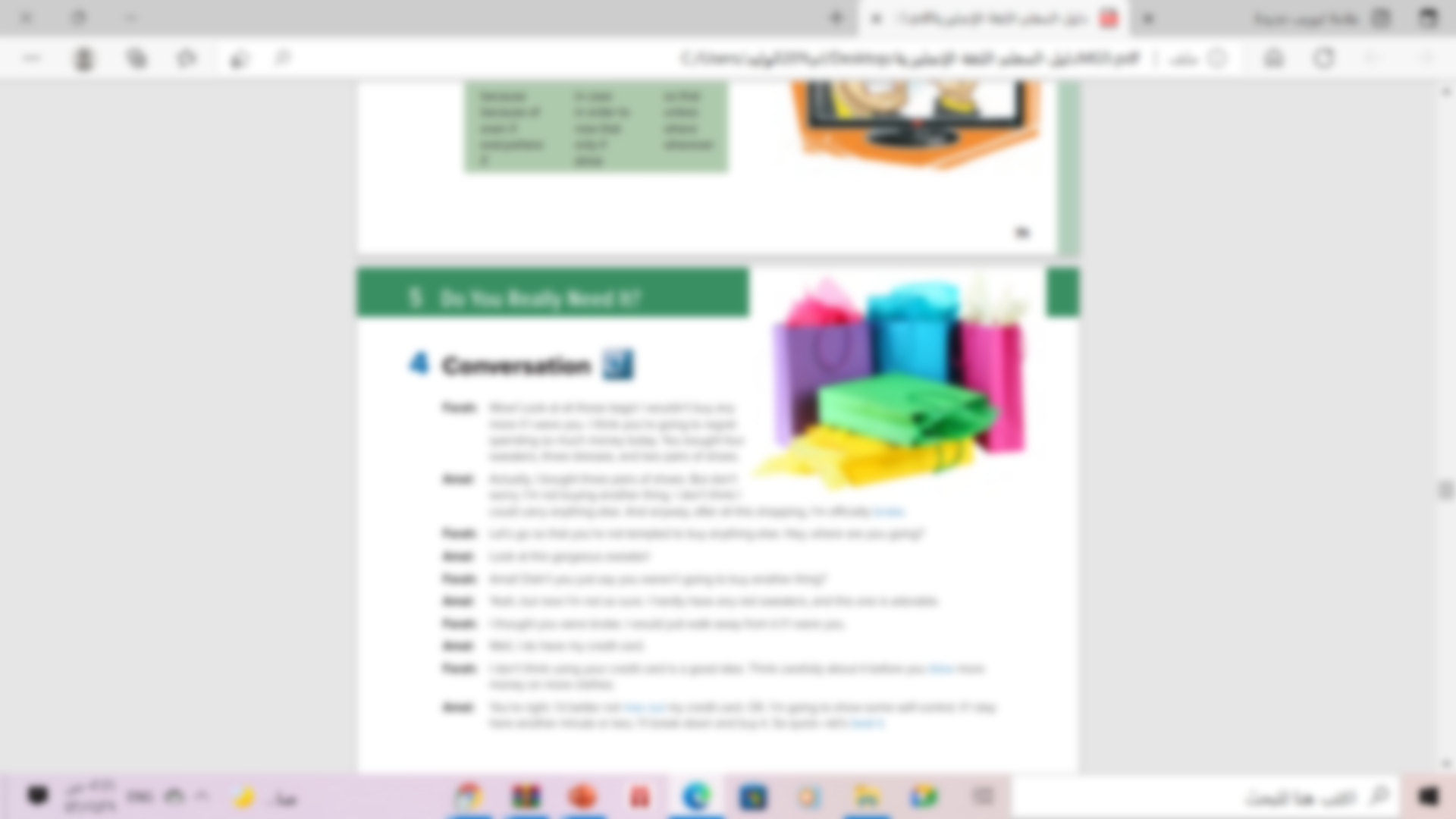 Who says ………
broke
Amal
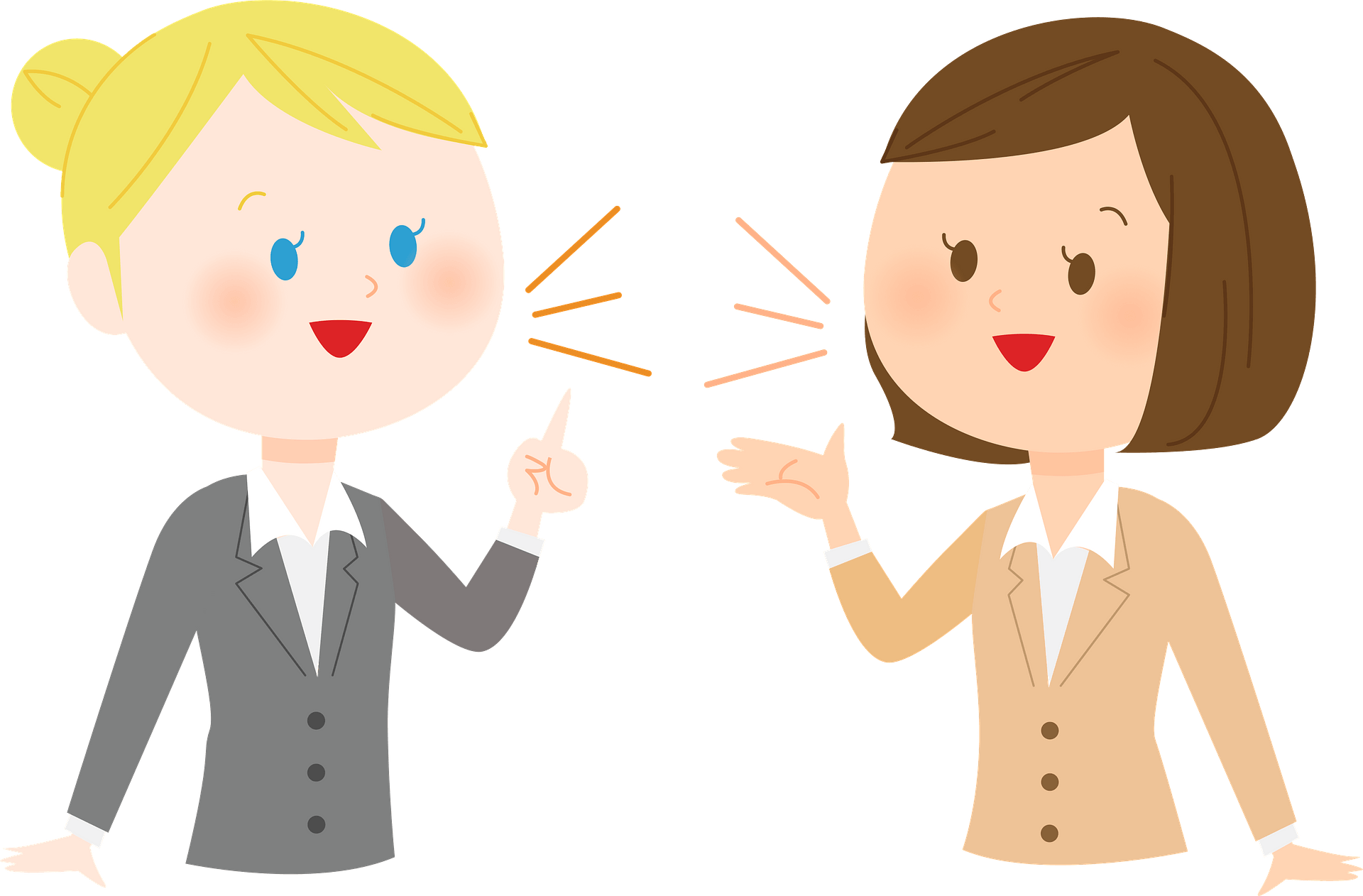 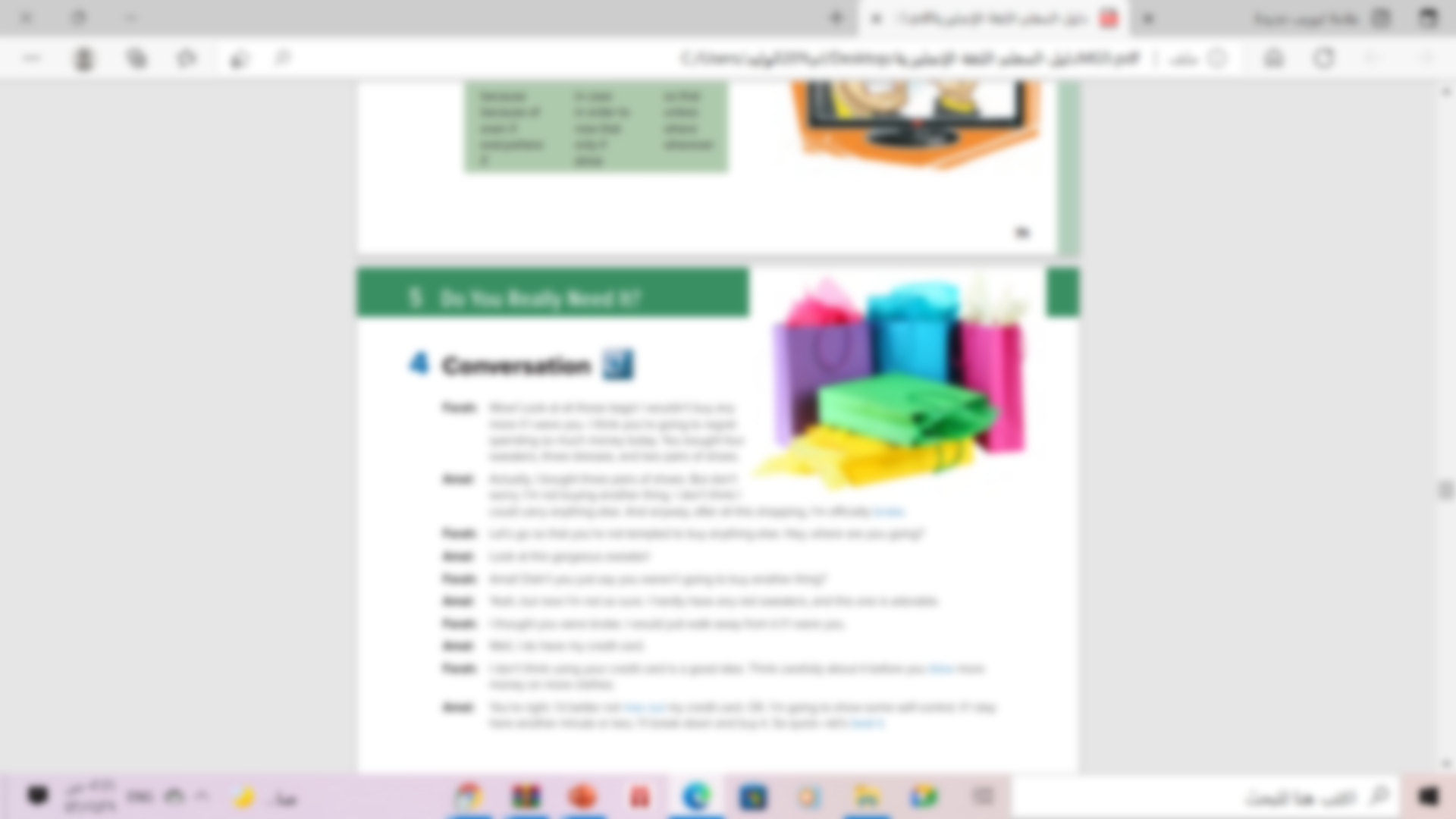 Who says ………
blow
Farah
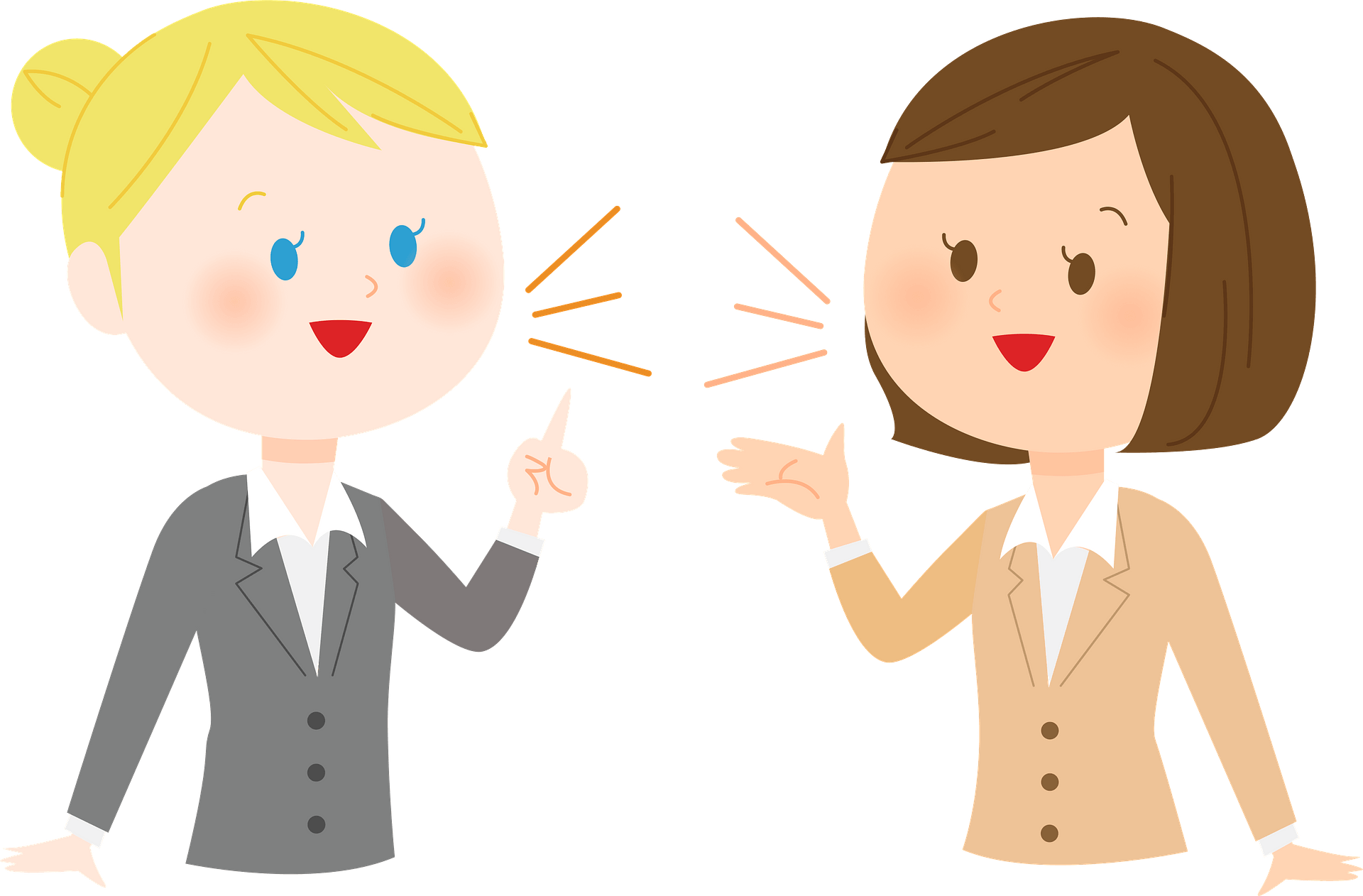 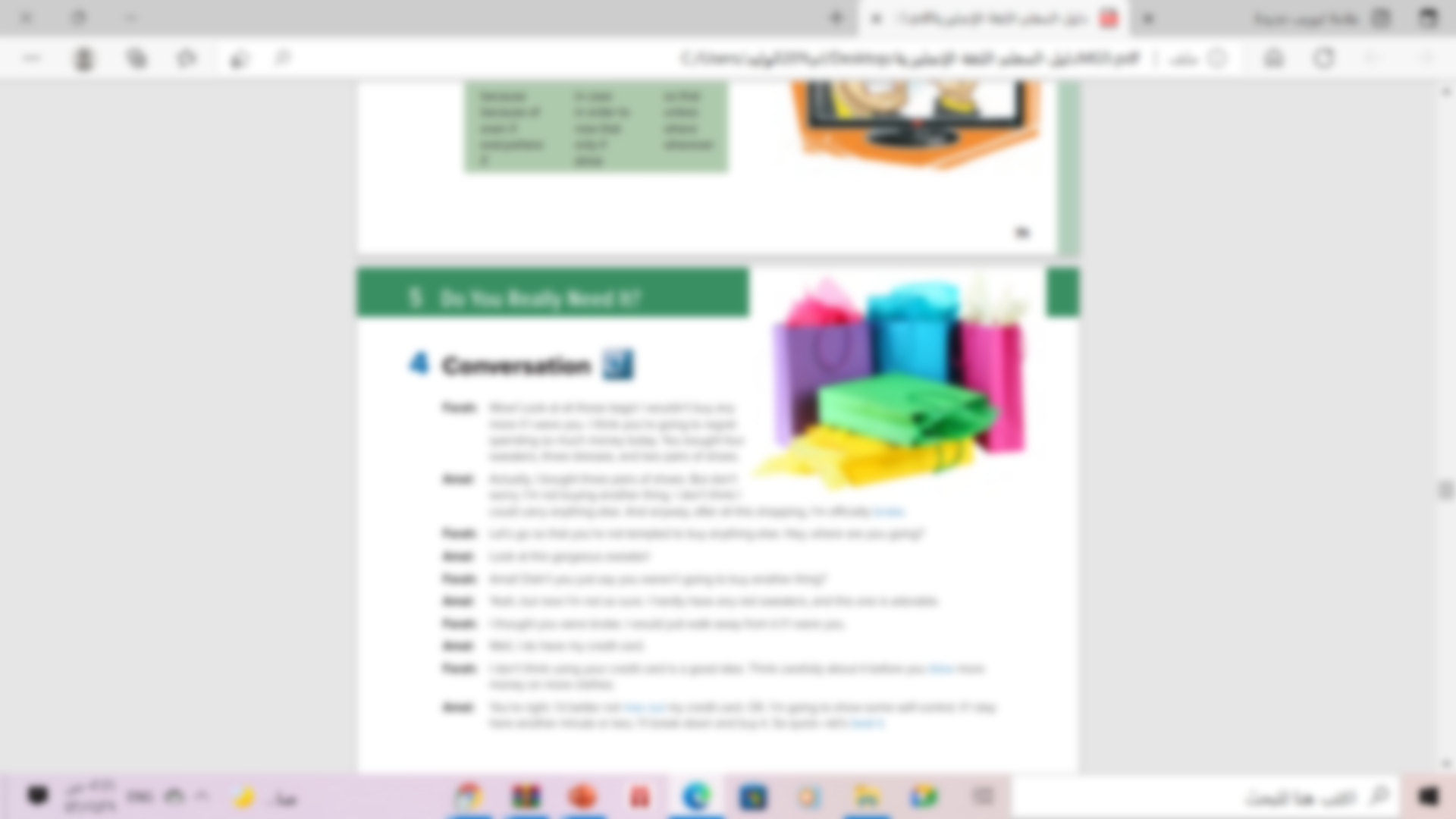 Who says ………
max out
Amal
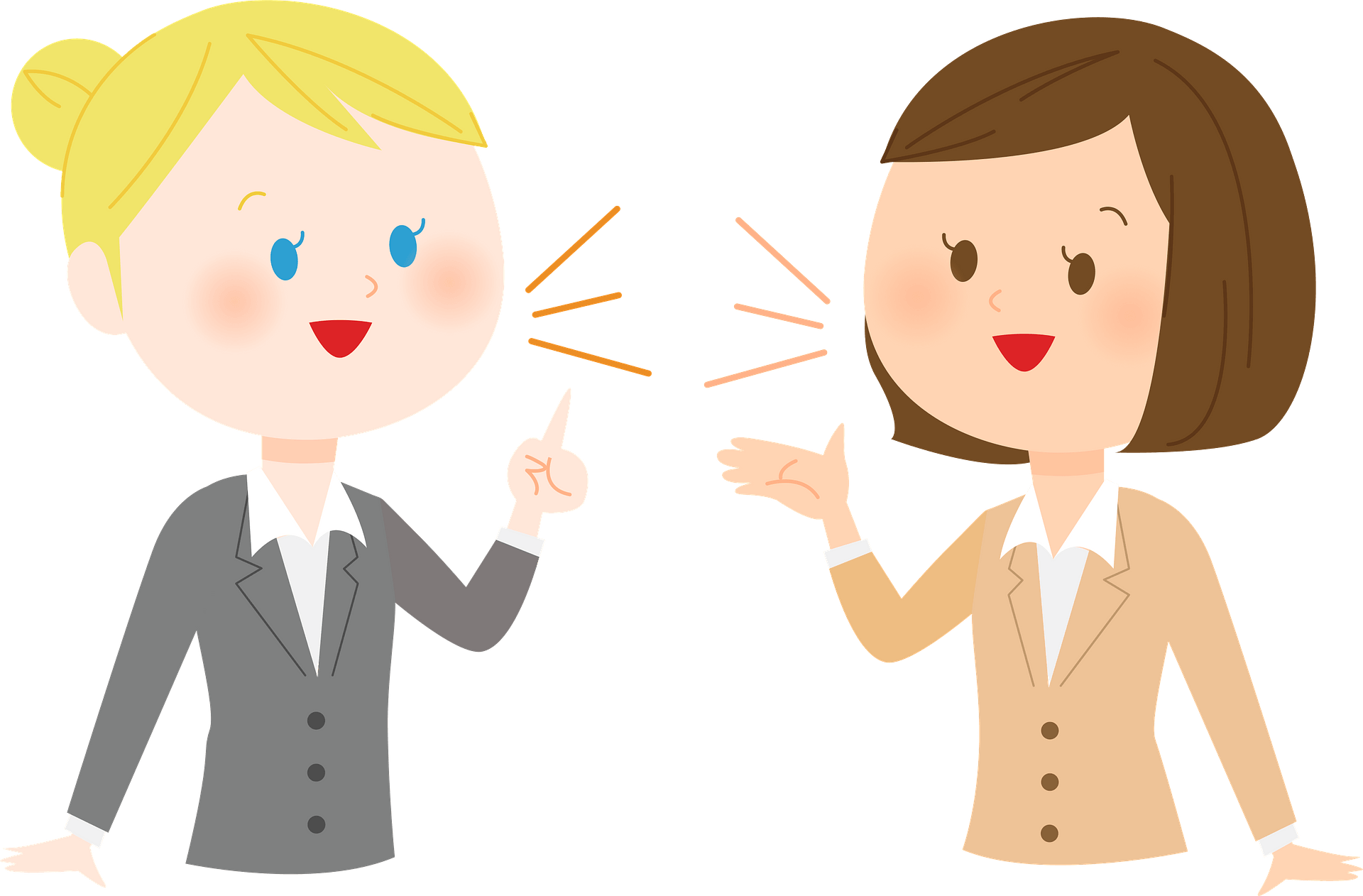 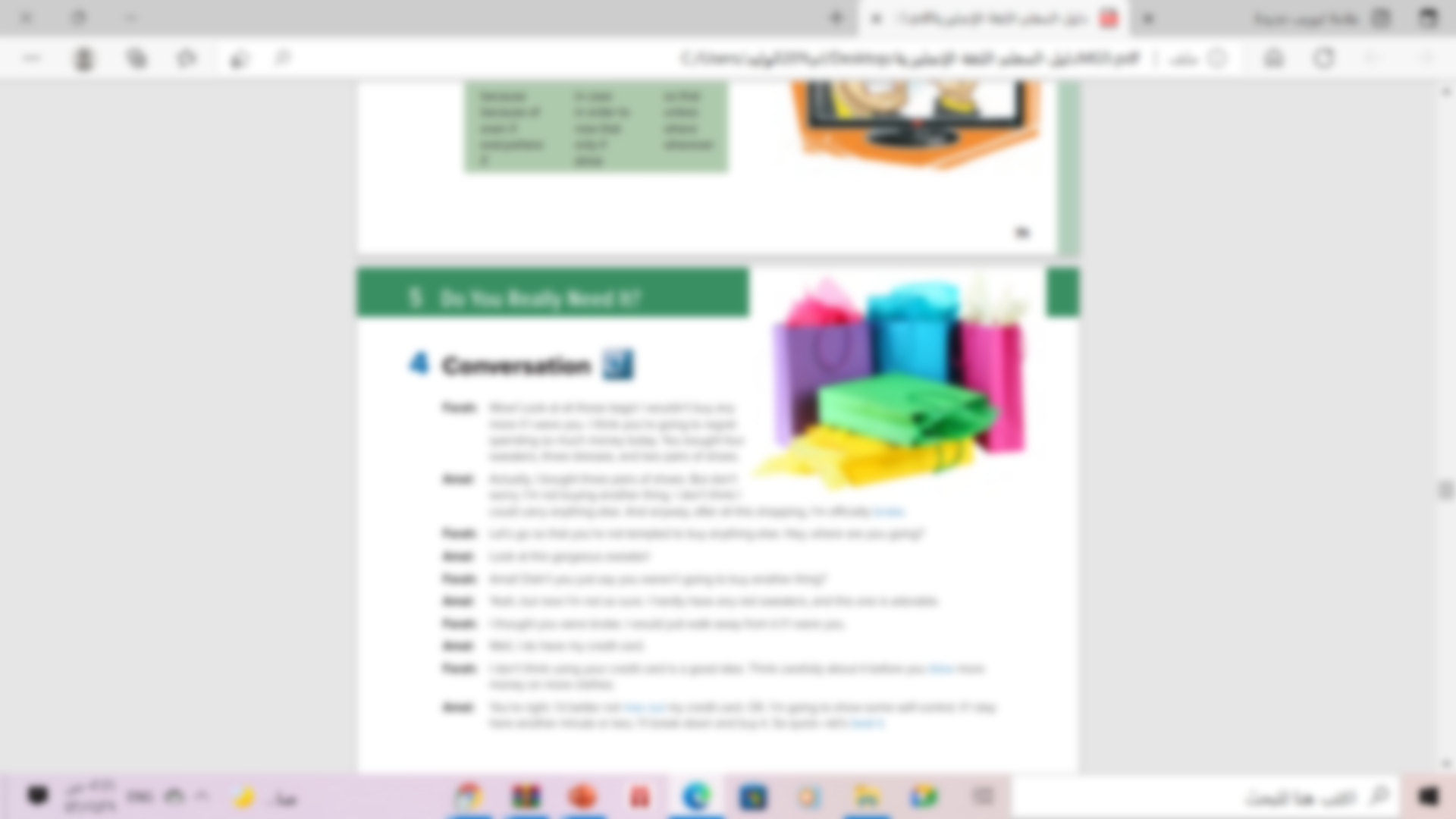 Who says ………
beat it
Amal
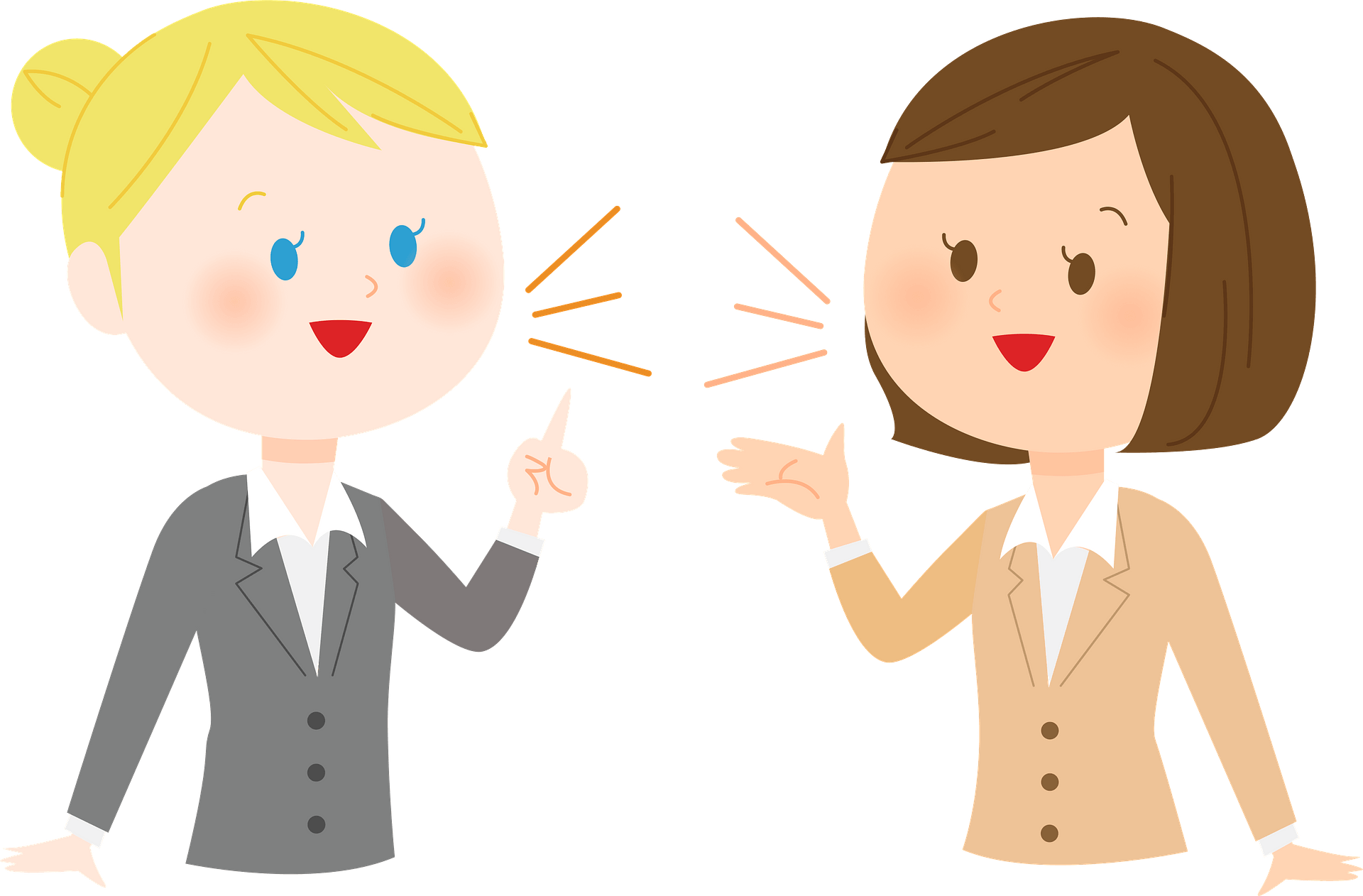 Read the words and their meaning:
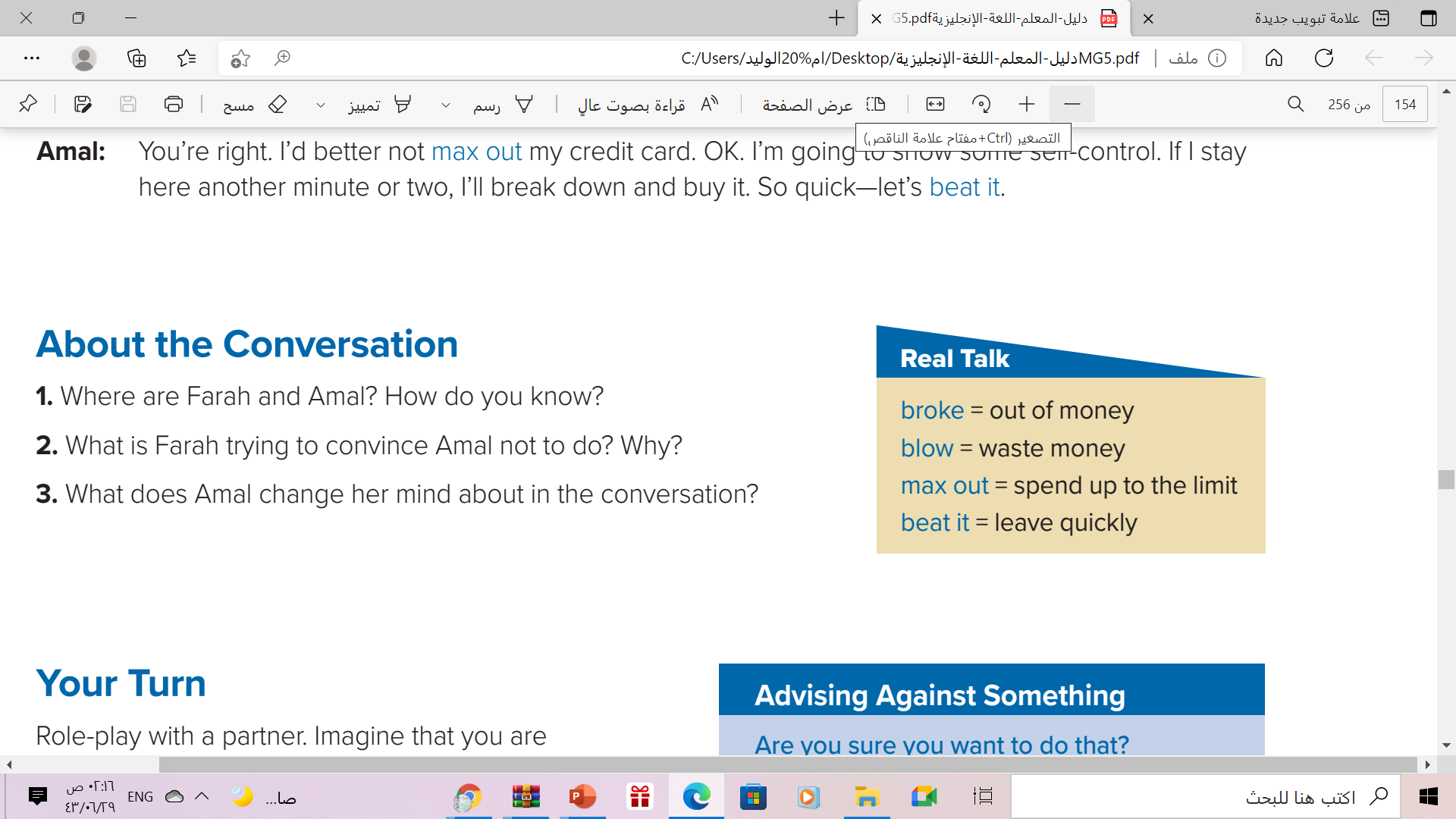 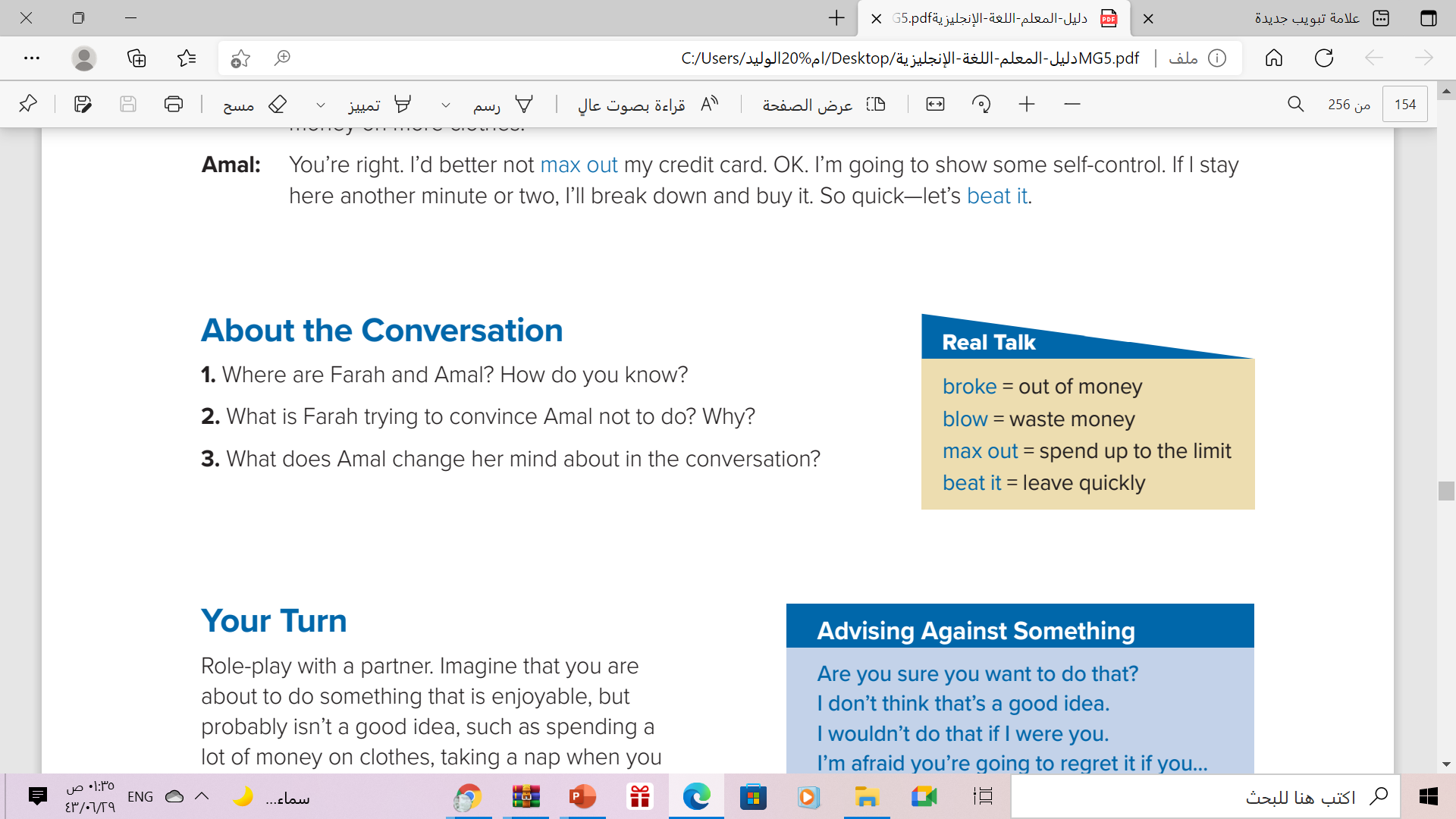 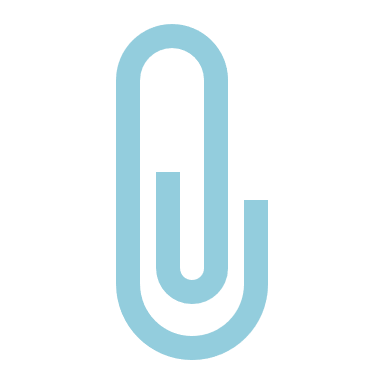 1. They are at the mall or in a department store.    
    Amal has bought a lot of different things.
2. Farah tells Amal not to buy anything else because
     she has already bought a lot of clothes.
3. Amal decides not to buy the red sweater since
     she doesn’t want to max out her credit card
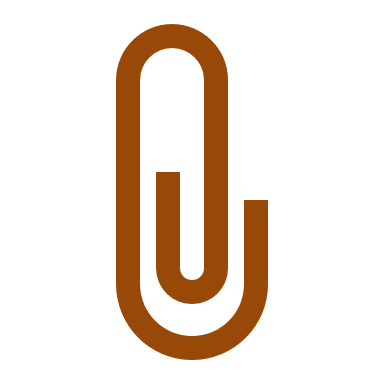 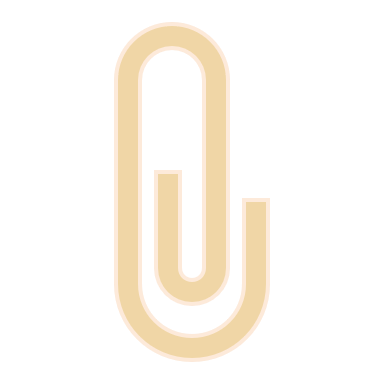 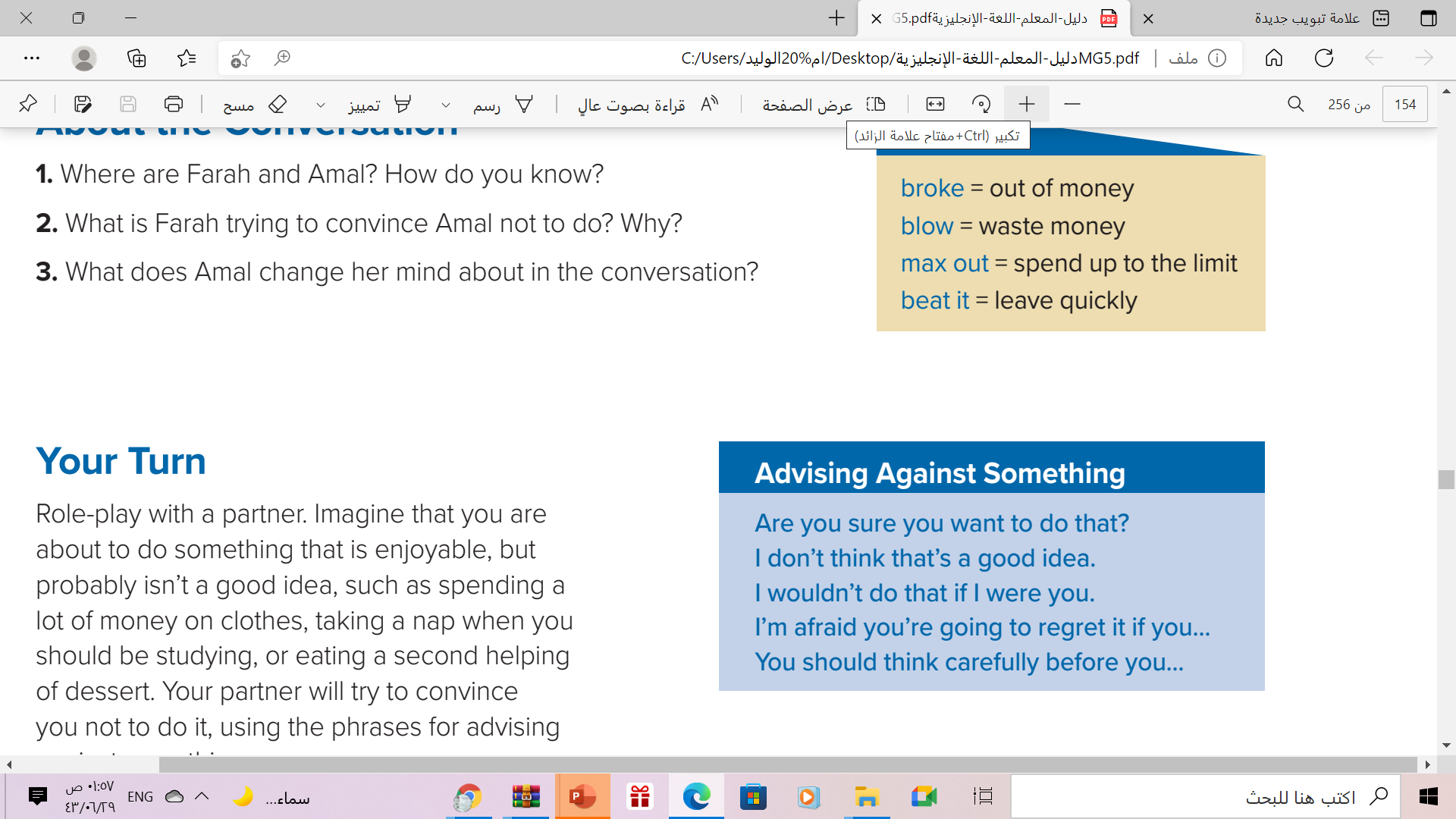 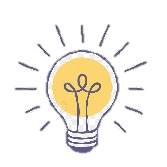 These are phrases that people often use when they are politely trying to 
stop someone from 
doing something.
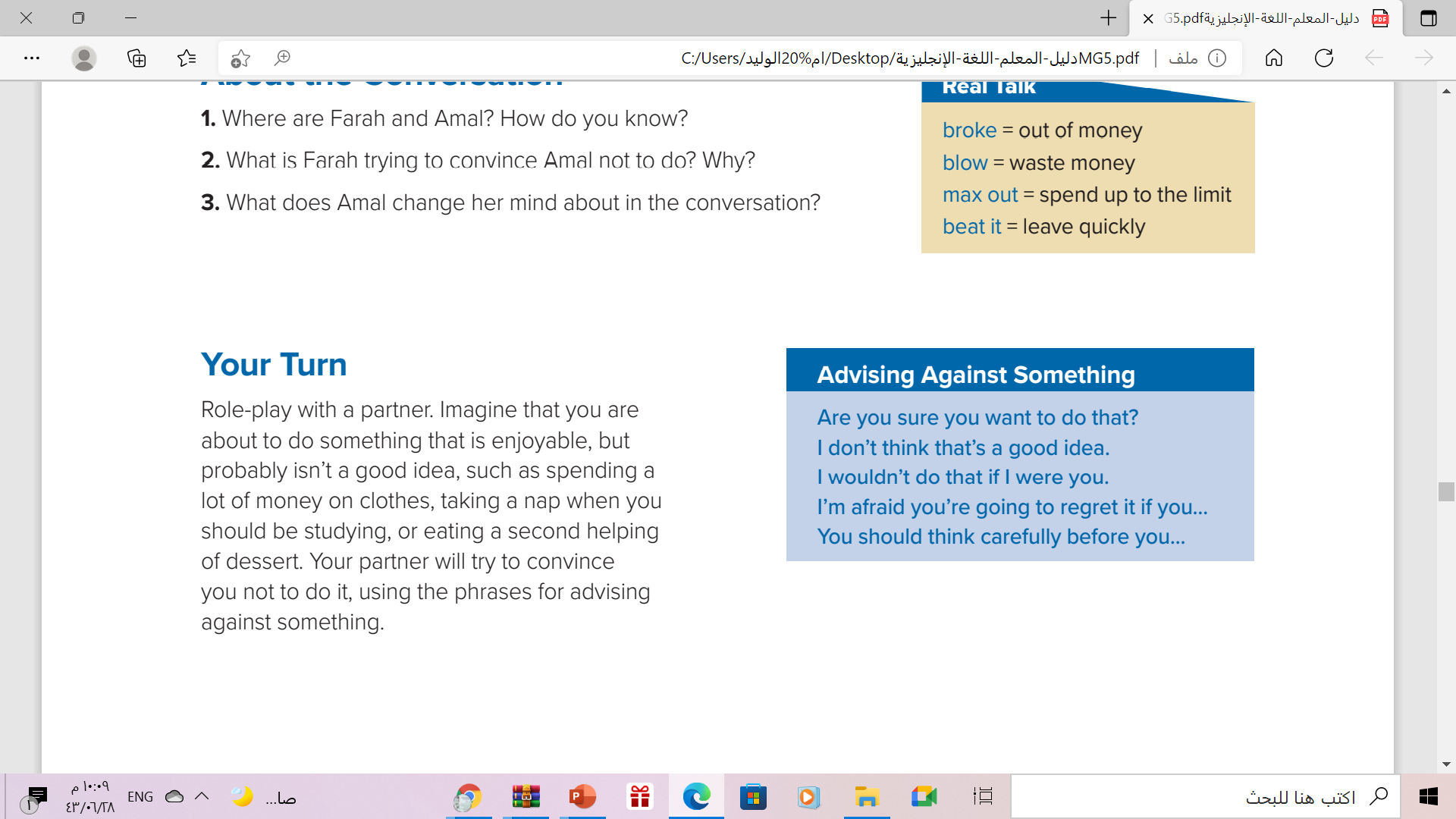 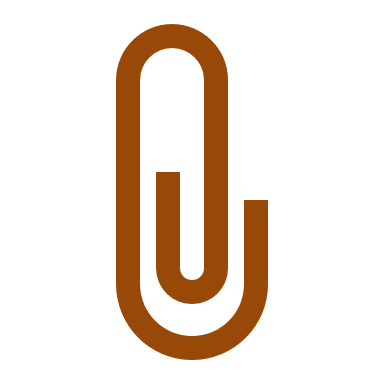 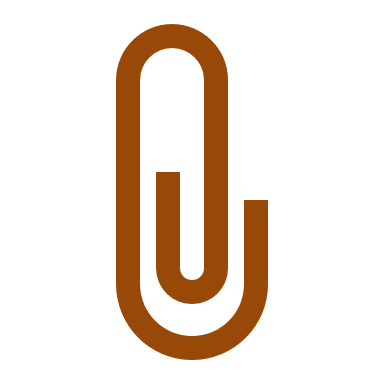 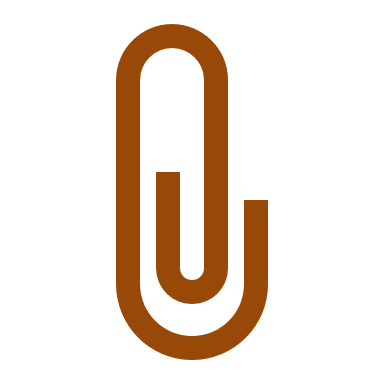 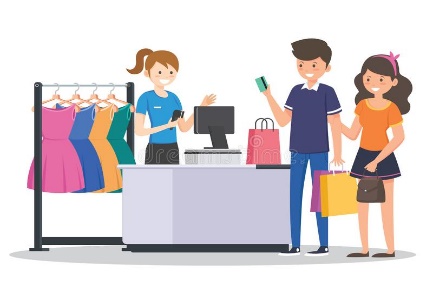 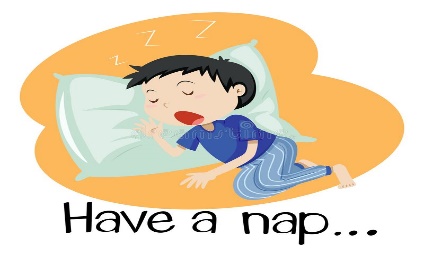 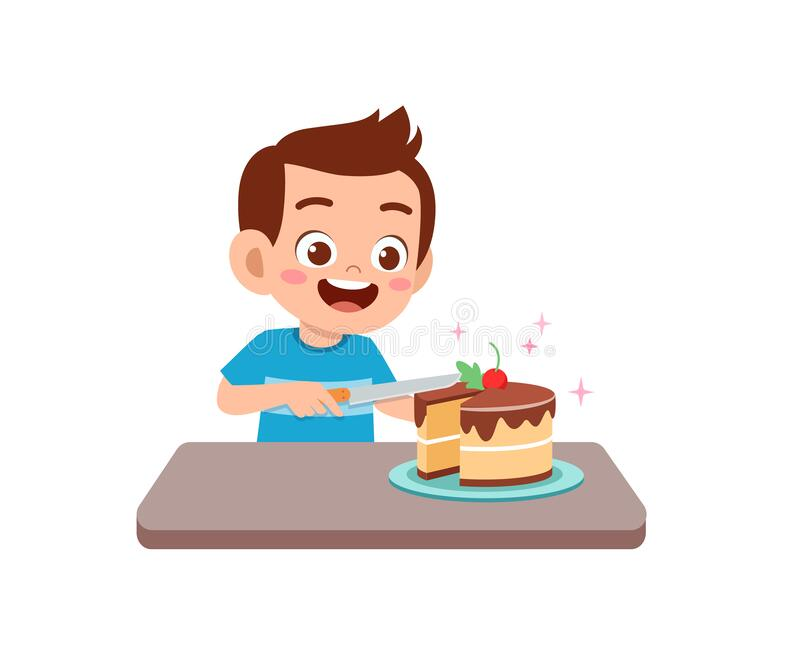 Book Open
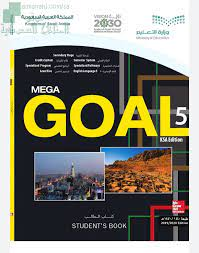 page (73)
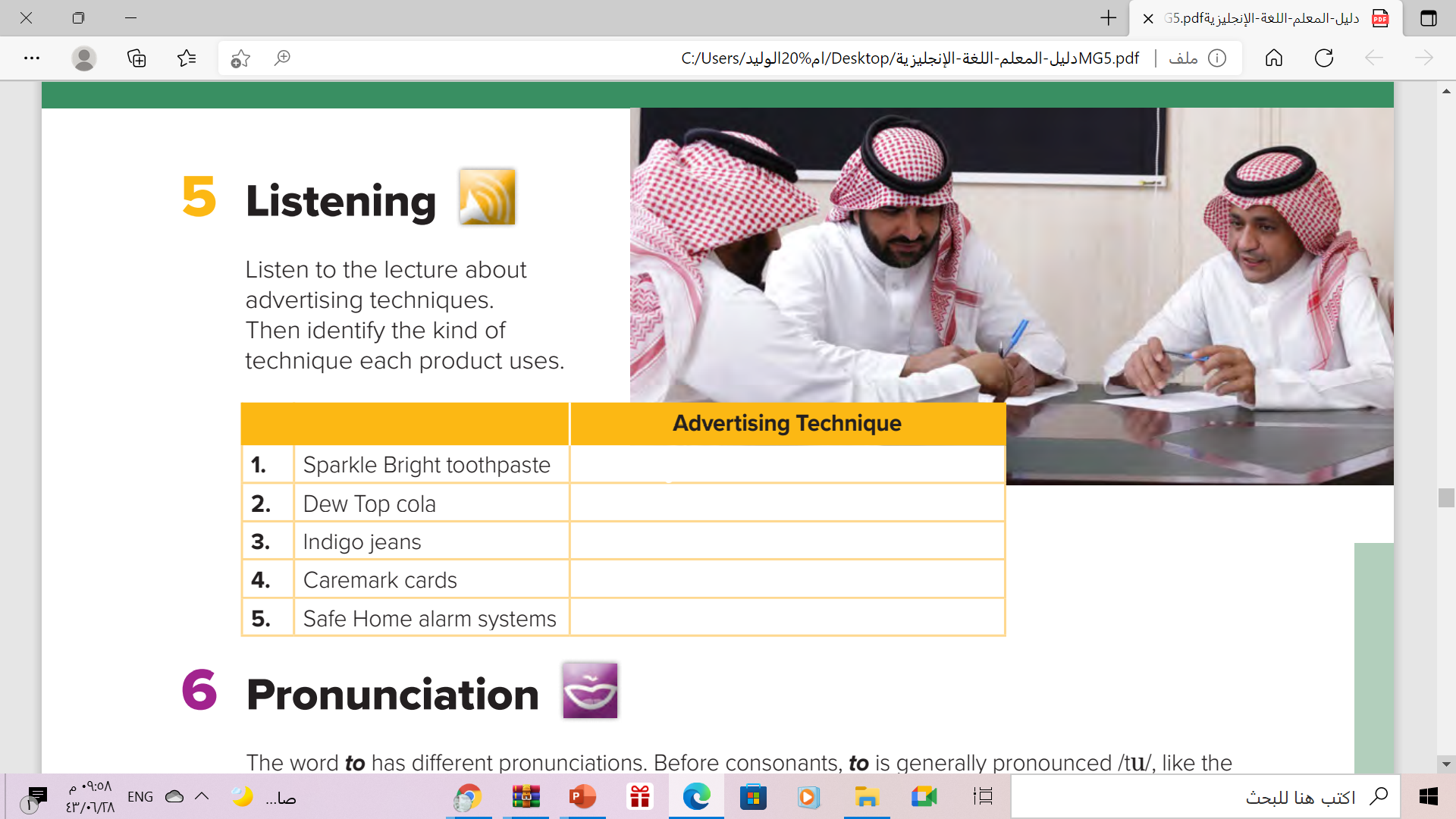 Endorsement
Bandwagon Technique
Anti-Bandwagon Technique
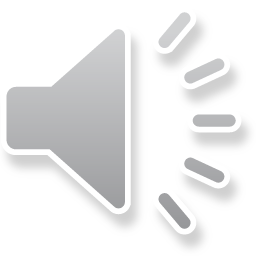 Emotional Appeal
Emotional Appeal
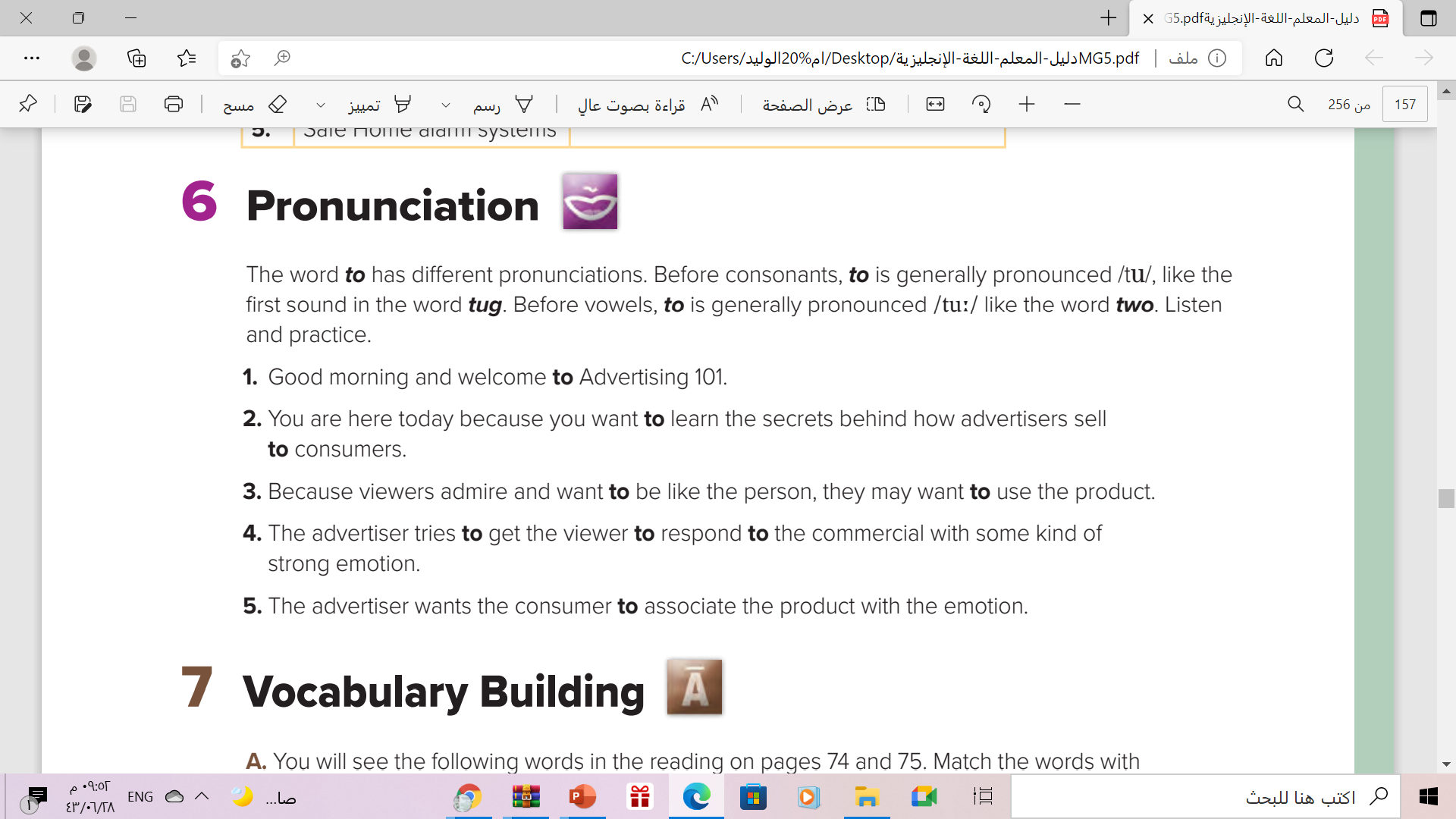 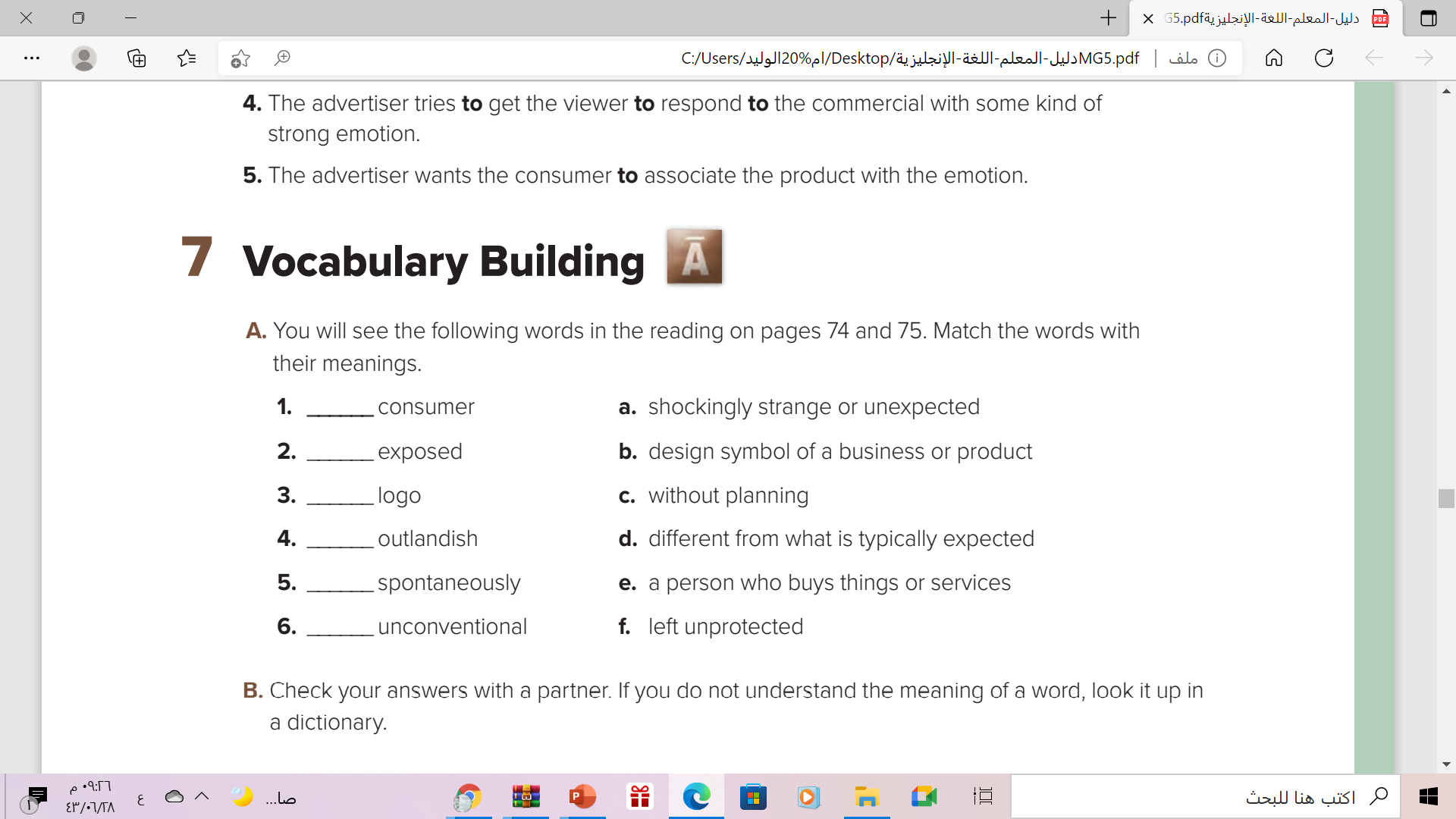 e
f
b
a
c
d
Remember!!
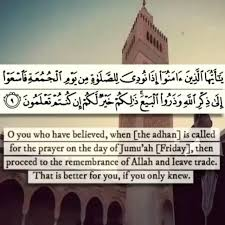 Homework!!
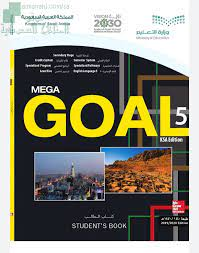 workbook
   p. (4) , exercise (i)
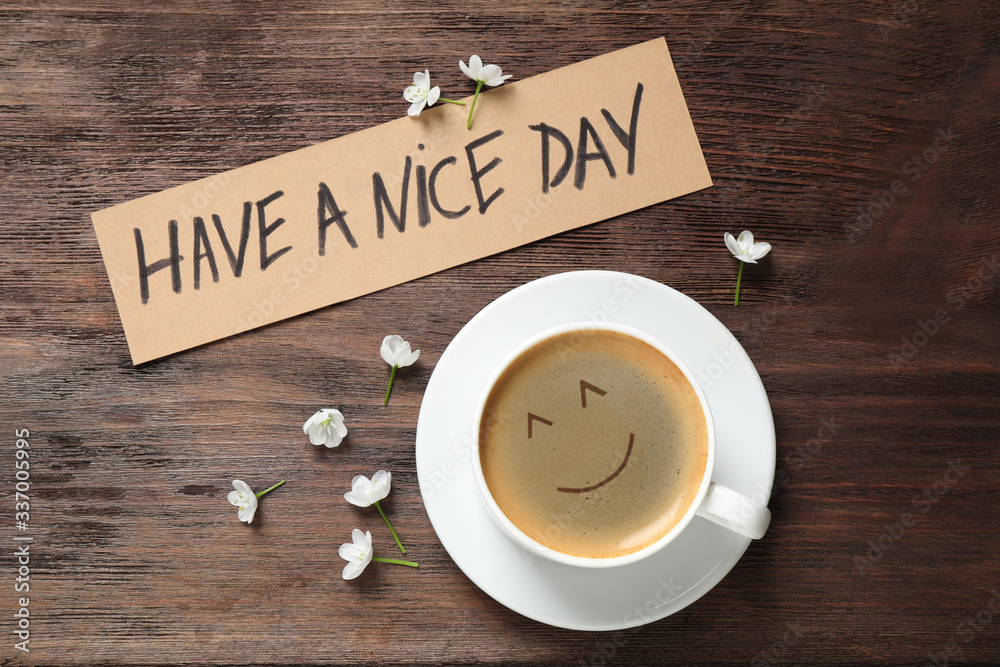 Thanks!!